Конкурсное испытание «Методическая мастерская»
Тема: Формирование и развитие читательской грамотности в начальной школе.
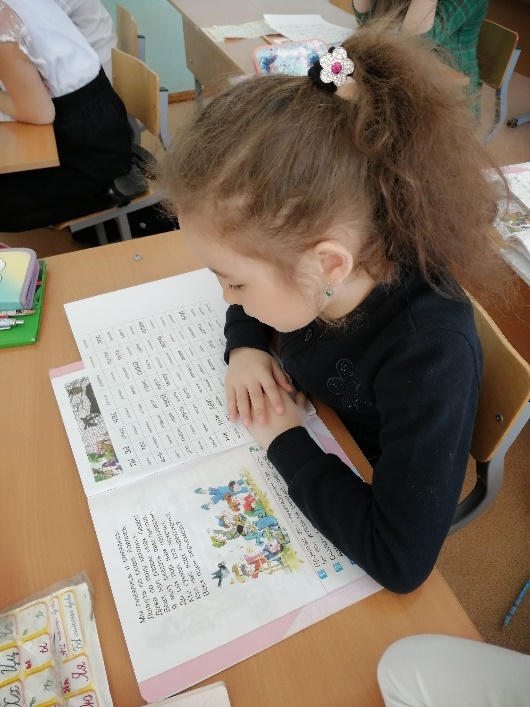 Подготовила: Спиридонова Дина Алексеевна
Учитель начальных классов
Классный руководитель 1 «Б» класса
МБОУ СОШ с.Богородское
Должность: учитель начальных классов.
Стаж работы: 4 года 9 месяцев.
Окончила Хабаровский педагогический колледж имени Героя Советского Союза Д.Л. Калараша с отличием.
Формирование и развитие читательской грамотности в начальной школе.
В исследовании PISA «читательская грамотность» — способность человека понимать и использовать письменные тексты, размышлять о них и заниматься чтением для того, чтобы достигать своих целей, расширять свои знания и возможности, участвовать в социальной жизни».
Актуальность- низкая читательская грамотность у обучающихся.
Проблема- изменение отношения учеников к чтению.
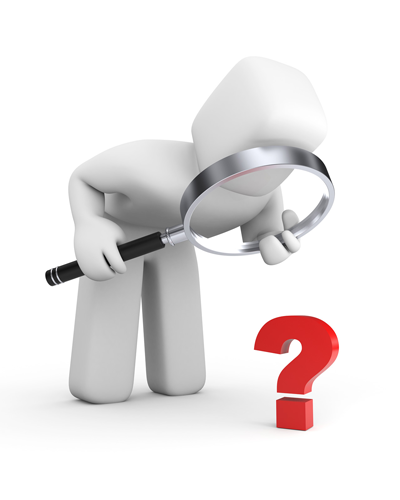 Существует несколько особенностей формирования читательской грамотности:
1. Формирование навыка чтения. Оно строится на
умение правильно прочитывать слова;
понимать смысл текста;
выразительно читать;

2. Овладение техникой чтения.

3. Формирование читательских интересов.
Проблемы:
- дети имеют низкую скорость чтения; 
- не понимают смысла прочитанного из-за ошибок при чтении;
 - не могут извлечь необходимую информацию из предложенного текста; 
- затрудняются кратко пересказать содержание;
-не желание детей читать.
«Читательское дерево»
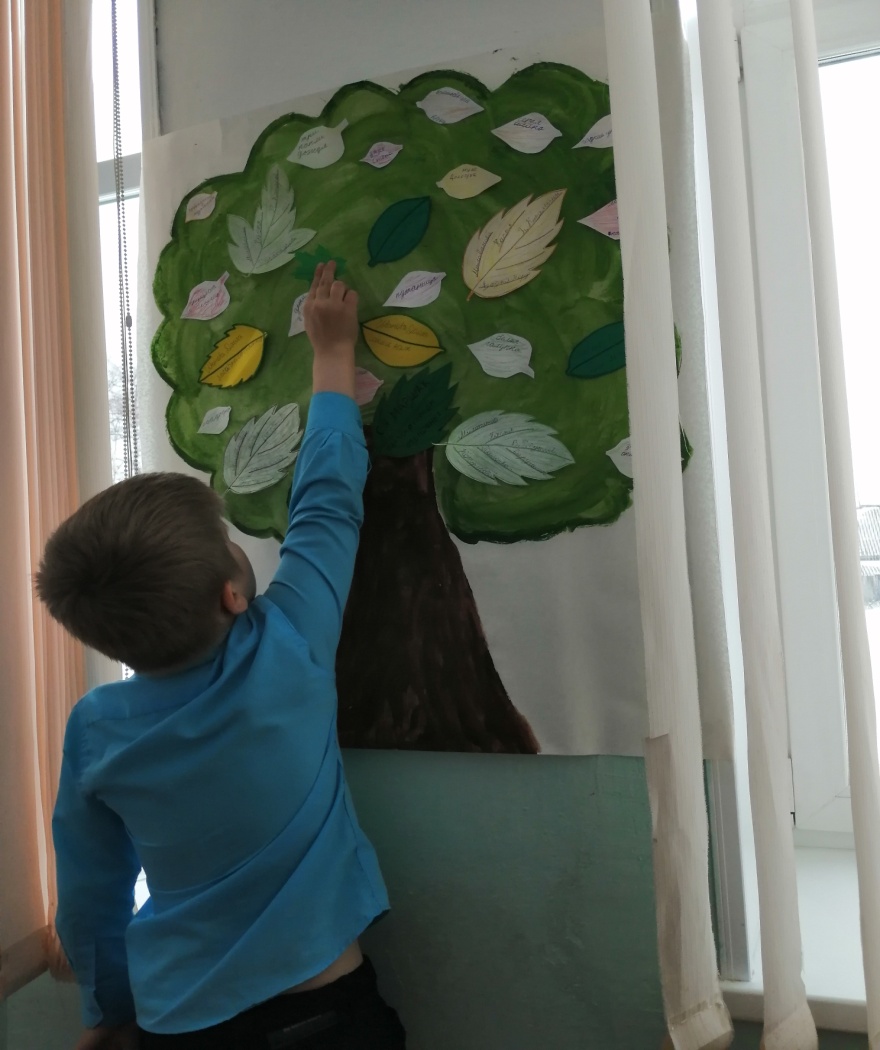 «Буктрейлер»
Задания на уровне слова
1. Найди и прочитай 6 слов, начинающихся с буквы А АПТЕКАНАНАСТРАКРОБАТЛАСФАЛЬТ 
Найди и прочитай 8 слов, в которых все гласные буквы О МОЛОКОКНОСОРОГОЛОСОКОЛОКОНТРОЛЬ
 2. Читай только первые слоги. Какие слова получились? 
канат лентяй дача рисунок 
3. Слово упало и разлетелось на кусочки. Помогите - вновь из букв его сложите: оядлео лушкяга змлнеякиа фрноаь сзтекроа.
4. Работа с «Частословом».
«Частослов»
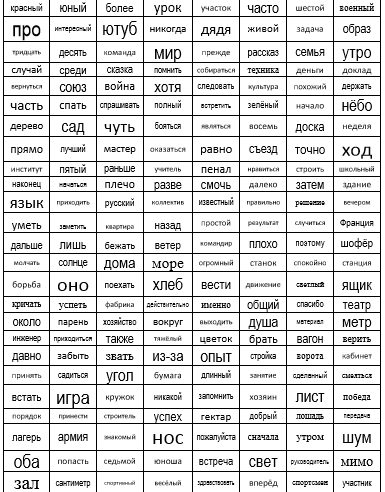 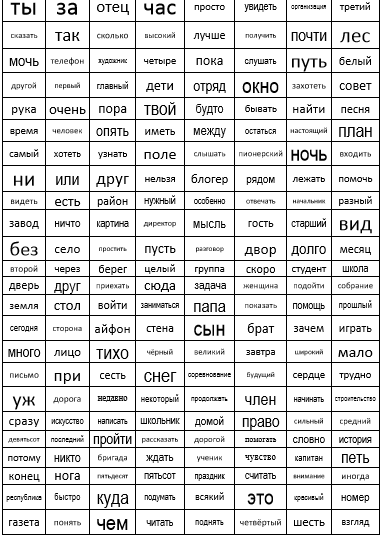 Предтекстовый этап «Буклет»
Текстовый этап-значение слова
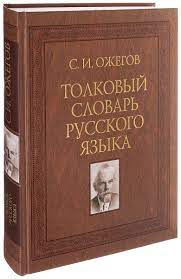 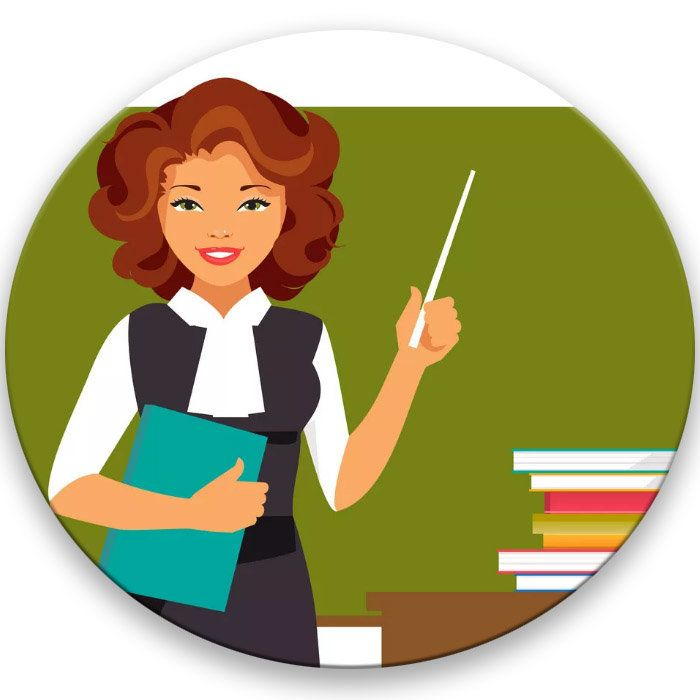 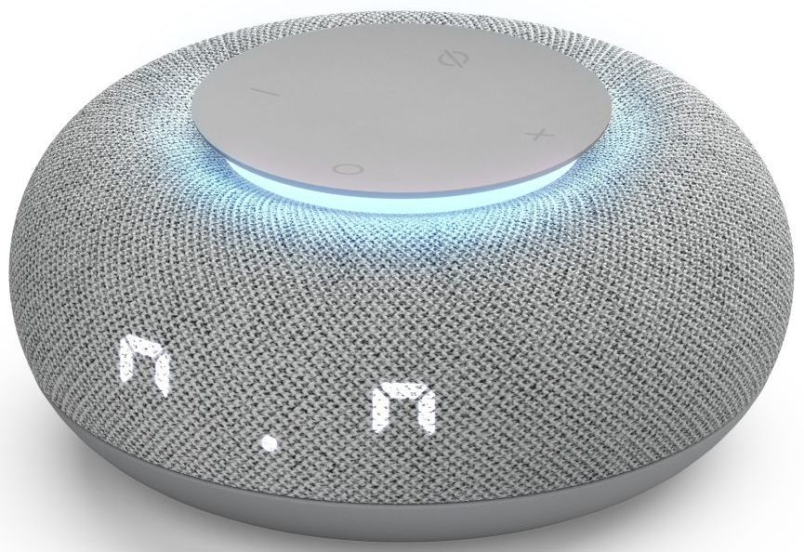 Послетекстовый этап
LearningApps
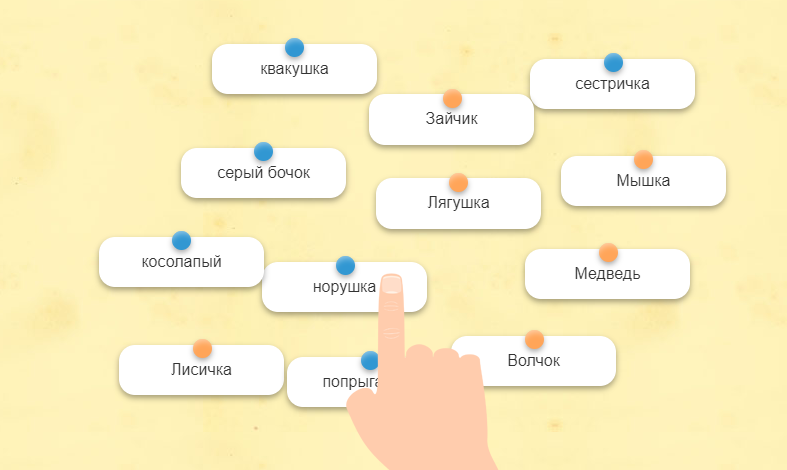 Таким образом , процесс формирования читательской грамотности в младших классах будет результативным только при условии целенаправленного и систематического взаимодействия педагога, школьников и родителей. Важно, чтобы и в классе, и дома царила атмосфера любви и интереса к чтению.